Les changements chez la matière
PowerPoint 3.4
Les changements physiques et chimiques
Les substances peuvent subir 2 types de changements –
1. Les changements chimiques sont des changmeent qui produisent de nouvelles substances et qui sont, souvent, difficile à inverser
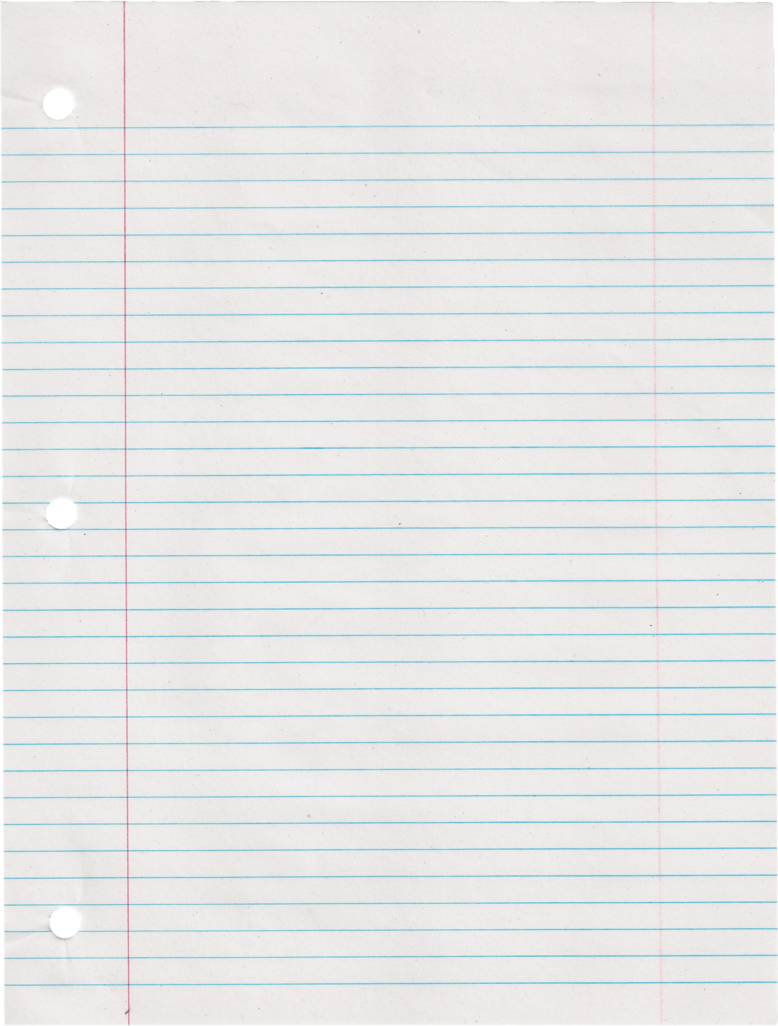 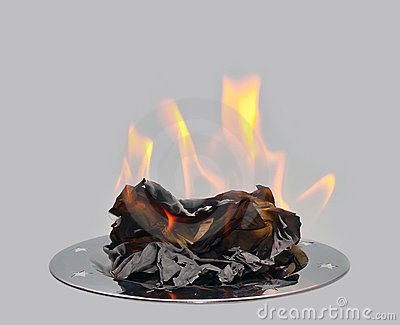 2. Les changements physiques sont des transformation qui n’impliquent pas la création d’une nouvelle substance, comme une changmenet d’état
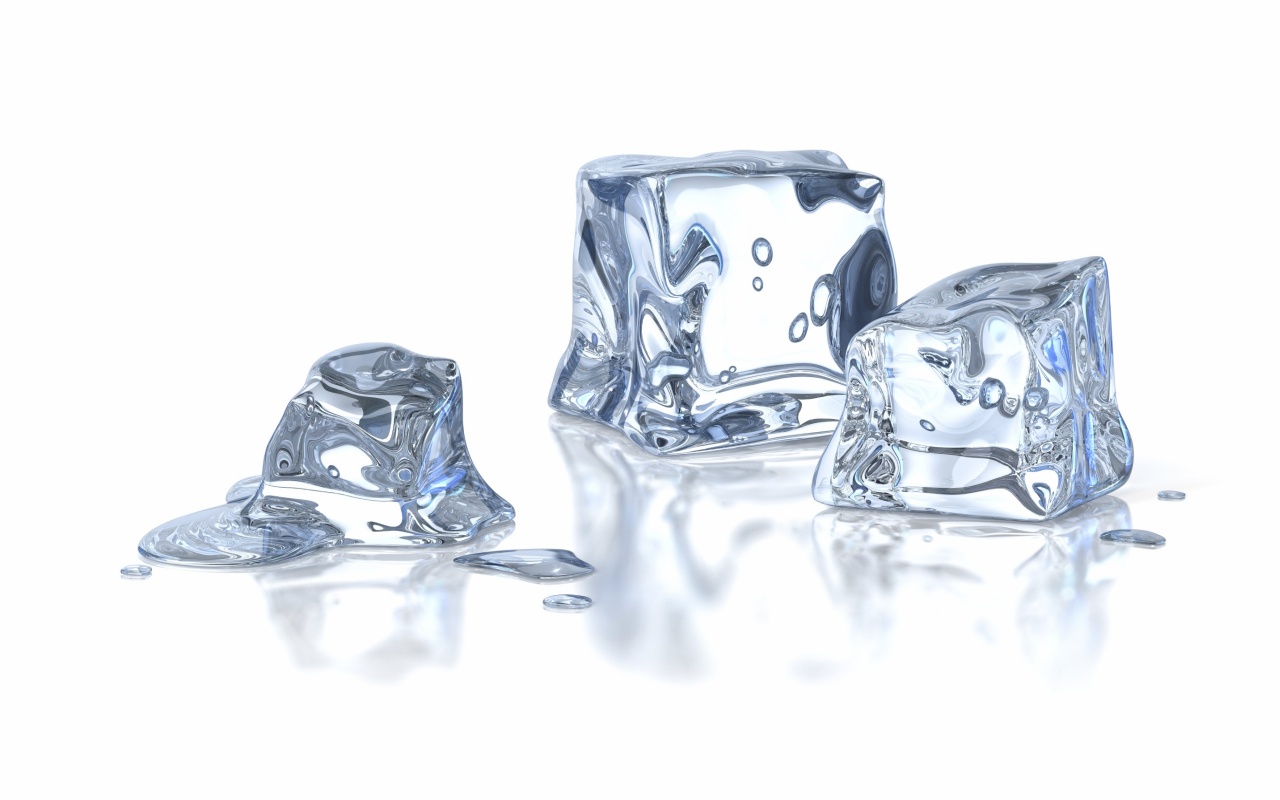 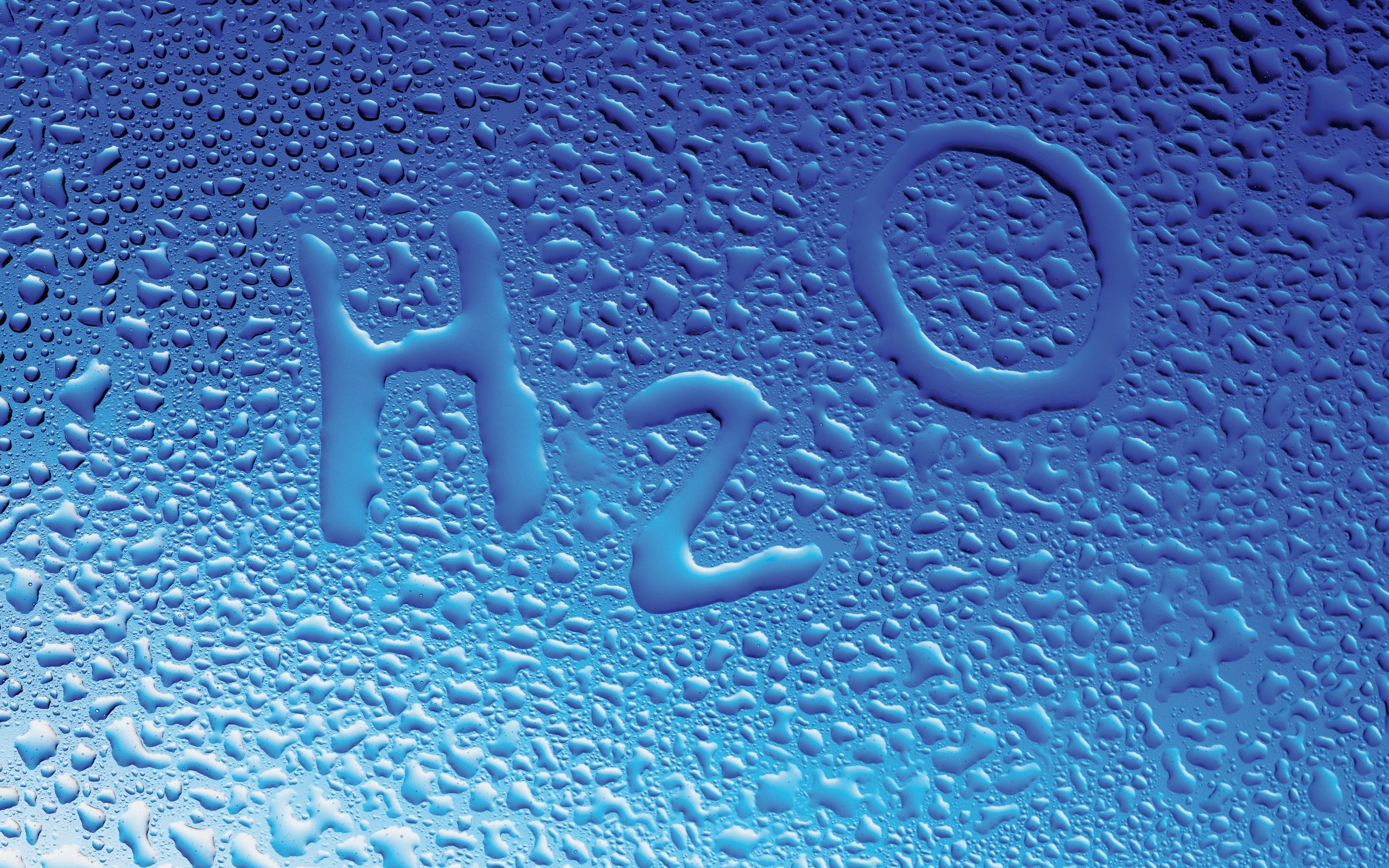 Les changement chimiques peuvent être accompagnés par un changement physique, Ex. – H2(g) + O2(g) → H2O(l) 
La quantité de chaleur impliquée dans un changement physique est beaucoup moins que celle d’un changement chimique
Des définitions à connaître
Point de fusion – la température à laquelle une substance passe de l’état solide à l’état liquide.
Point de solidification – la température à laquelle une substance passe de l’état liquide à l’état solide
Point d’ébullition – la température à laquelle une substance passe de l’état liquide à l’état gazeux
Point de condensation liquide – la température à laquelle une substance passe de l’état gazeux à l’état liquide
Le réchauffement d’une substance pure
Lorsqu’on réchauffe une substance pure, les changements de température suivent souvent un motif prévisible.
gaz
ébullition
liquide
température
fusion
solide
La chaleur qui entre le système
Le réchauffement d’une substance pure
% de solide présent
% de liquide présent
température
fusion
La chaleur qui entre le système
Dans les ségments plats du graphique, la substance a absorbé tellement de chaleur qu’elle ne peut pas en absorber plus et rester dans le même état.  Donc la chaleur absorbée durant cette transition est utilisée pour libérer la particules du solide et la température reste la même jusqu’à ce que la substance est 100% convertie.
Les formes d’énergie cinétique possédées par une molécule
Lorsqu’un substance absorbe de la chaleur, ses particules gagnent de l’énergie cinétique.
L’energie cinetique est l’energie associee avec le mouvement, mais une particule peut se deplacer dans plusieurs sens.
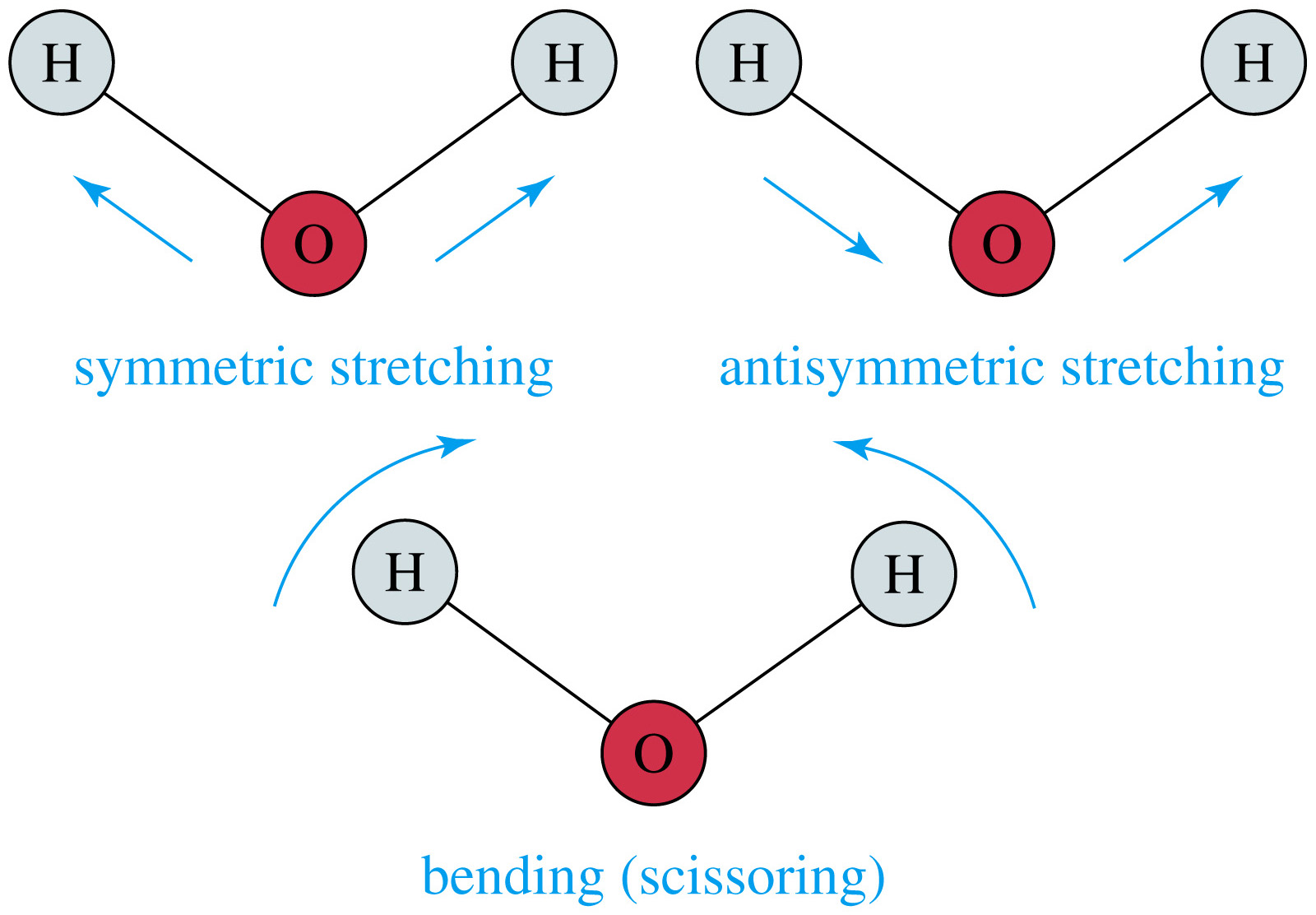 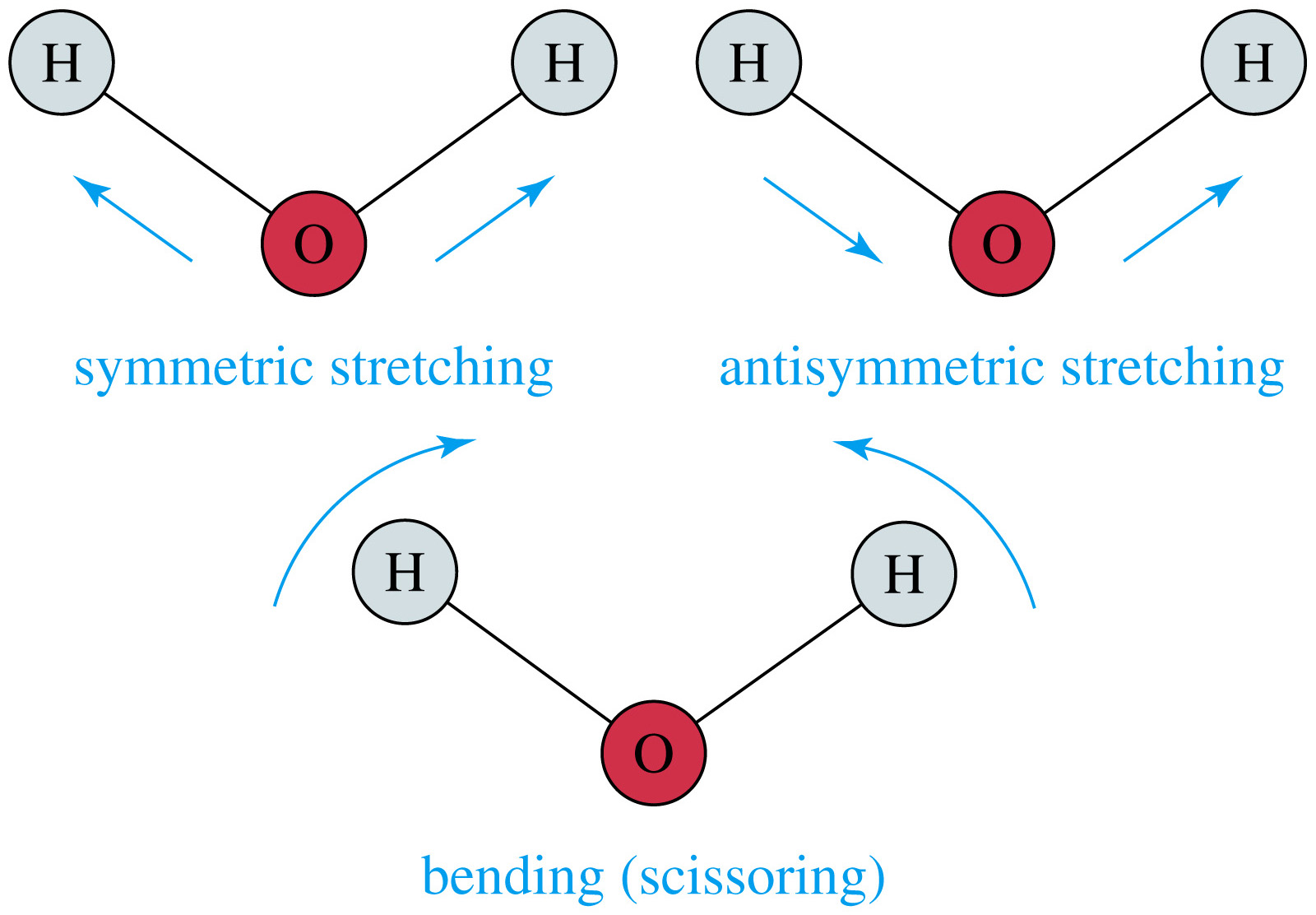 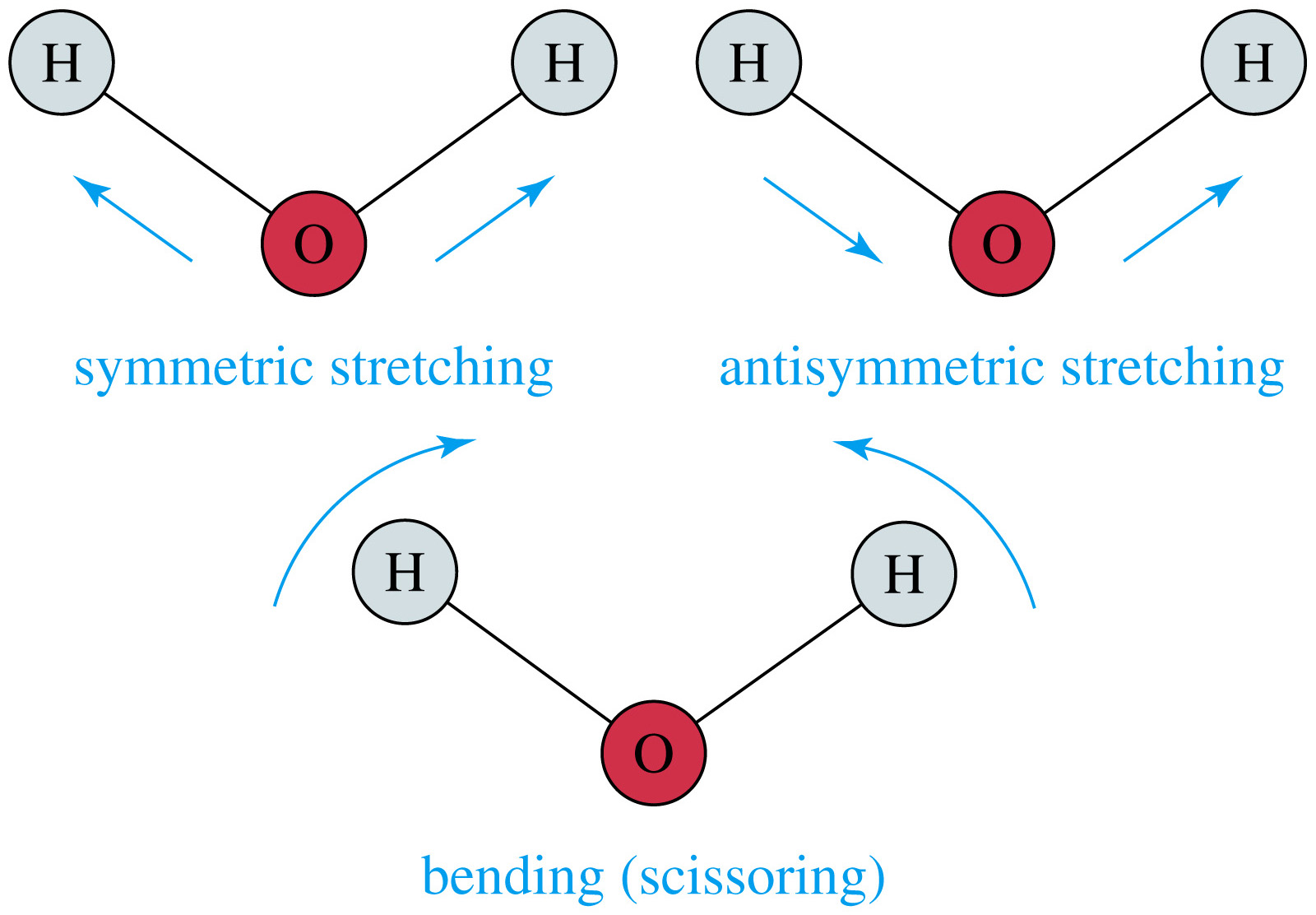 ressource – page 504 de Chimie 11 STSE et pages 62 à 64 de Hebden Chemistry 11 – A Workbook for Students
Les formes d’énergie cinétique possédées par une molécule
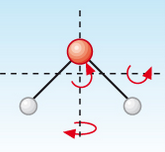 ressource – page 504 de Chimie 11 STSE et pages 62 à 64 de Hebden Chemistry 11 – A Workbook for Students
Un résumé des formes d’énergie lors du réchauffement
gaz
ébullition
liquide
température
fusion
solide
La chaleur qui entre le système
Récapitulons!
Les substances peuvent subir 2 types de changements – 1. Les changement chimiques et 2. Les changement physiques
gaz
ébullition
liquide
température
fusion
solide
La chaleur qui entre le système